Child Family Action Plan (CFAP)
A tool for planning, reviewing & supporting a family’s journey
The City of Whittlesea acknowledges the Traditional Custodians of the land on which we gather, and pay respect to  Elders past and present.
[Speaker Notes: This session is not about how to complete a CFAP, as you all will have had prior training and experience over the years on  setting SMART goals etc. My hope for today then, is  that you will have the opportunity to  review and possibly reconsider how the CFAP  can be used as a reflective tool to both enhance your practice, and most importantly client engagement and outcomes.

I want to acknowledge there is a big range of practitioners and experience in this forum, and hope there is something for everyone to think about and take away.]
Purpose

Usefulness

Confidence

Experience

Barriers
Using the CFAP
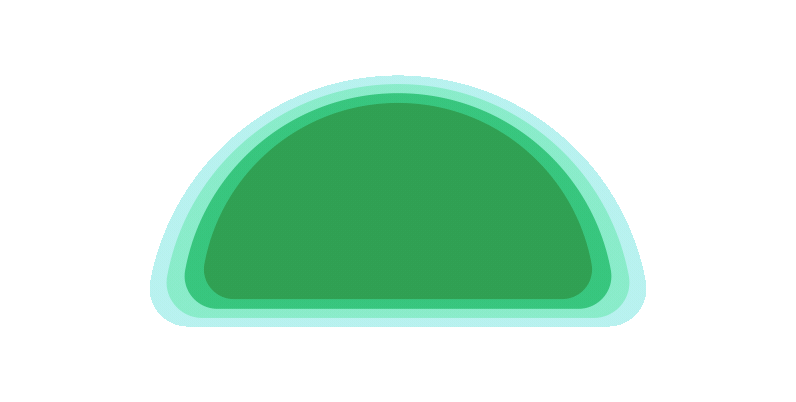 Where do you sit?
1
10
[Speaker Notes: Helpful to start with a reflection on your current views and use of the CFAP, as this will help you to identify how you are currently using it. 

For each of these themes- Where do you sit on the scale?

Purpose
A requirement in our practice guidelines and has to be done. On its own- not enough!...
Consider: CFAP needs to be meaningful- A documented partnership between caregiver and practitioner

Usefulness
Not useful - something I have to do…
Consider: A voice for the family – both caregiver and child
Communication tool between  you and the family and possibly others
A means to Review progress 
A tool for reflection and a way to review of our work


Confidence
Not confident, not sure what to write, what category to put it in…what language to use?
Consider: Understanding and using the four categories to support comprehensive assessment and goal setting and documenting in a way that supports the family’s understanding of desired outcomes and your work together 

Experience
Negative or positive?
New to CFAP or familiar and working well.
Where do you sit?

Barriers
See above
Time?
Consider: Acknowledging barriers and working towards a solution


Your Answers may help you identify any areas you could consider reviewing and developing…. 
What is working well and what am I confident with?
What could I do better or differently?
What support do I need to improve my practice in the use of CFAP?]
CFAP

Working in partnership with families
At Referral
Assessment and Engagement
Goal setting and review
Planning for closure
[Speaker Notes: Referral:
What’s in it? 
Why does the family think they’ve been referred, what is their understanding of the key concerns? 
Does the referral reflect what the parent wants support with/wants to change?
Beware of taking off without checking in and making sure you are on the right path!


Assessment and Engagement:
Let the family tell their story and listen carefully to the whole story (Reflective listening skills)
Be curious and gently explore the things that may not have been said…the missing parts of the story…..
Use Reflective Listening Skills to hear and understand what is important, seek to understand, acknowledge what strengths and supports exist  and what  the concerns/ difficulties are. 
Beware of  going in with your own agenda and views about what needs to happen

Use the four Categories in the CFAP to assist you to complete a thorough child, family wellbeing, psycho-social assessment.
EMCH: Child health, wellbeing, safety, learning and development
EMCH: Parent/family health, wellbeing and safety
EMCH: Parenting Capacity
EMCH: Environment


Setting goals
(a quick word about our jargon) –Be mindful of not using our jargon….because if you think like my dad did, you will go to the world of soccer when asked about goals!     
The voice of the parent?
The voice of the child?
Concerns- Whose are they? Break it down
Prioritize-What’s most important and why? Pick a couple of goals to start with, if there are too many
Short term/Longer term?

Planning for closure:
Starts at the beginning
How will we know when our work is done?- how will things look, what will be different? (Planning for closure)]
an
On the wrong road to nowhere??
Check you are on the right road and reset your  Google (CFAP) Map
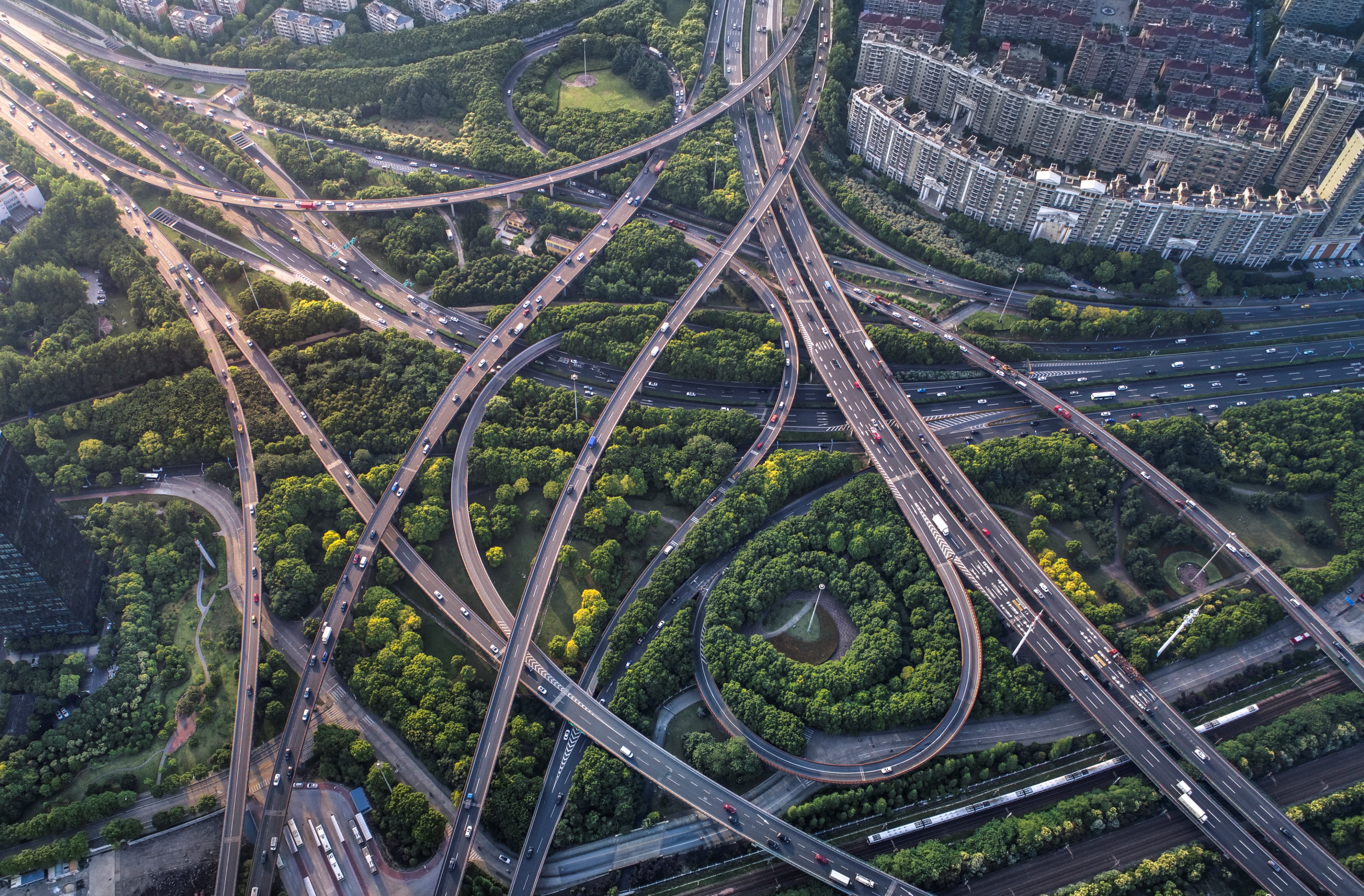 [Speaker Notes: Checking you are on the right road- don’t just rely on Google Maps or the CFAP! 
 
All along the way ask, what is the family’s understanding of what we are working towards and who is doing what]
Describe to parent what the concern looks like.
Has the parent seen it?
Is the parent concerned?
What is
 the 
concern?
Whose concern is it?
Parents?
Other?
What is the 
other saying?
What does the 
parent think and feel
 about it??
You?
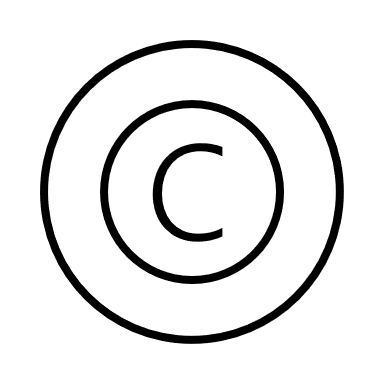 Parenting Research Centre
[Speaker Notes: Recalibrating  -  Whose concern?
	 -  Have things changed?]
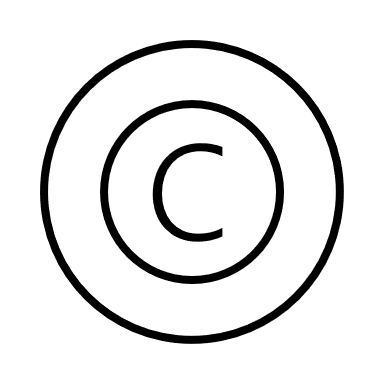 Lynn Kemp
[Speaker Notes: Getting out of the Hole or when change isn’t happening –Review, review, review
A word of caution about using the helicopter (quick fix) when it isn’t an emergency- “own goals”
Check you haven’t got in the hole]
CFAP: A tool for Reflection and Case Review:
[Speaker Notes: When you  “ feel stuck… feel the family aren’t engaging… when there is little or no progress……….  

Voice of the Parent: ask “if this parent was sitting here right now, what would they say about why you are working with them and what are you all working towards?

Voice of the child: Is the child foremost in the parent’s and your mind and represented in the work being done?]
Is anything else needed?
Review,
Check in
Reset
Is  the work done?
Outcomes
Closure
Is there progress?
Who is doing the work here?
Building parental capacity
VOICE of the care giver
VOICE for the CHILD
What is most important?
Are goals clear?
[Speaker Notes: A tool for Reflection and Case Review

What is most important now?- Prioritize what is important for the family  in conjunction with your risk assessment
Are we clear about what needs to change and why? Are the goals clearly defined? 
Who is doing the work here?  Always work towards building parental confidence and capacity.  Ensure the parent knows who is responsible for what?  Beware when you find yourself working harder and harder, with little or no change happening
Is there progress? If Yes- have, you noticed and celebrated this? If not, consider the following: am I on the right track? Has something changed and  taken priority? Or is the parent’s  motivation sufficient for the change needed? Is there any thing else getting in the way?
Review, Check in and Reset. Ask, are we expecting too much? Are things good enough? 
What else is needed?  Additional services/supports/skills/treatments? Is this work in the scope of my role and practice, or do I need to consult/refer etc?
Keep track of when the work is done. May not equate to Goals being fully met.  Important for  the parent to acknowledge any change- get them to tell you what this is. Share what do have you seen, heard and what you’ve noticed/observed in  their child. Ensure the CFAP is completed at closure and family linked back in with Universal MCH.]
A Final word about Documentation
[Speaker Notes: Regular and timely updates. Less is really more… keep goals and updates concise .  CFAP is NOT another set of notes – can make a reference to notes as needed

Whenever possible use the parent’s language in goal setting-helps make it meaningful and their CFAP

Communication between agencies on current/previous Enhanced work and role- e.g. UMCH wanting an update prior to seeing a family to either see what work has been done or what is currently being worked on. Useful summary for communicating with other agencies about family’s progress and EMCH work]
Thankyou!
[Speaker Notes: A big thankyou to all the MAV and DoH staff  for their support and coordination of this Forum and thanks to the wonderful Enhanced team at Whittlesea who openly and honestly share their work stories with me and each other.  In doing so, they all demonstrate a  strength in being vulnerable and an openness to learn and grow.]